Thanksgiving Dinner
Here is where your presentation begins
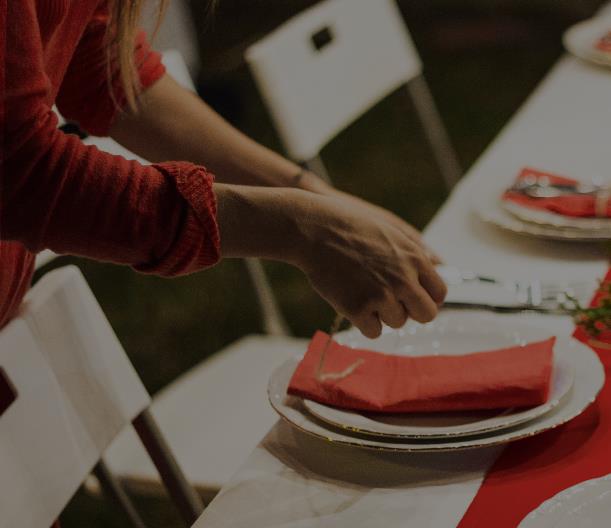 Whoa!
It could be the part of the presentation where you can introduce yourself, write your email…
Awesome Words
This is a quote. Words full of wisdom that someone important said and can make the reader get inspired.
—Someone Famous
Table of Contents
Part One
Part Two
FIRST SECTION
THIRD SECTION
01
03
Here you could describe the topic of the first section
Here you could describe the topic of the third section
SECOND SECTION
FOURTH SECTION
02
04
Here you could describe the topic of the fourth section
Here you could describe the topic of the second section
COMPANY
You could enter a subtitle here if you need it
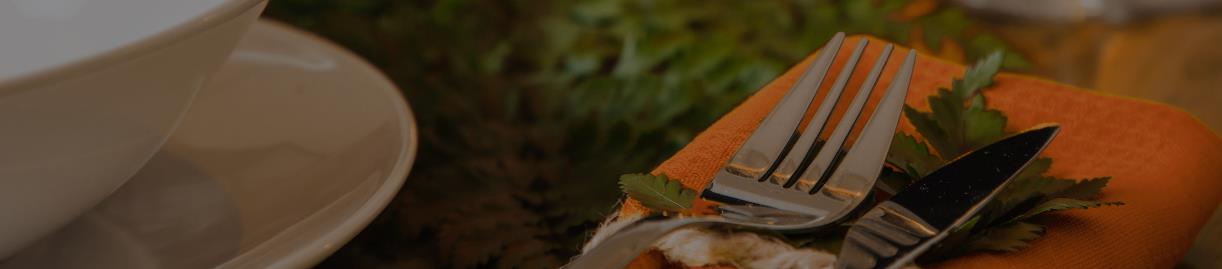 01
The Slide Title Goes Here!
Do you know what helps you make your point clear? Lists like this one:
They’re simple 
You can organize your ideas clearly
You’ll never forget to buy milk!

And the most important thing: the audience won’t miss the point of your presentation
Here You Have Two Columns
Venus has a beautiful name and is the second planet from the Sun. It’s terribly hot—even hotter than Mercury
Mercury is the closest planet to the Sun and the smallest one in the Solar System—it’s a bit larger than our Moon
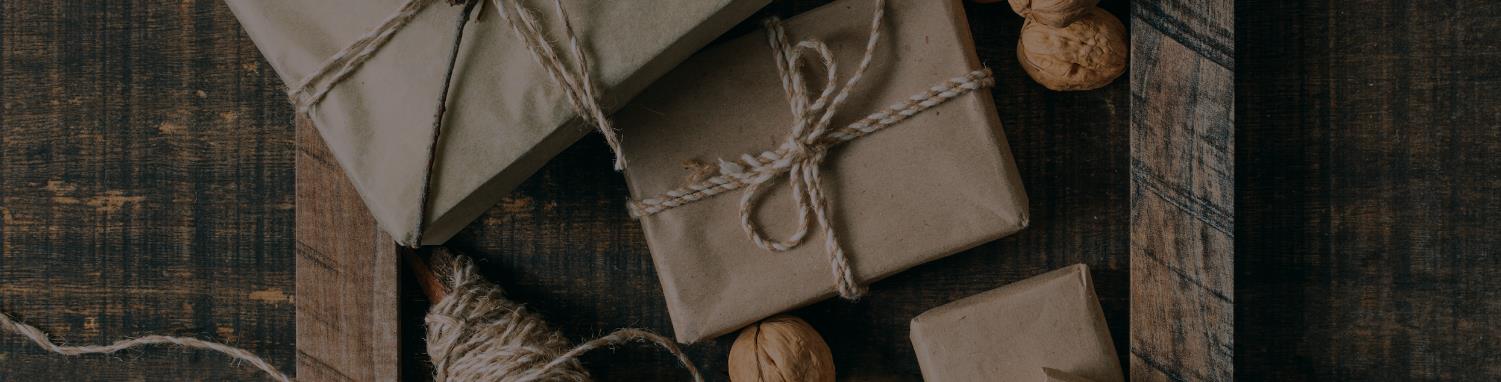 VENUS
MERCURY
And These Are Three Columns
MARS
SATURN
JUPITER
Despite being red, Mars is a cold place. It’s full of iron oxide, giving the planet its reddish cast
Yes, this is the ringed one. It’s a gas giant, composed mostly of hydrogen and helium
It’s the biggest planet in our Solar System and the fourth-brightest object in the sky
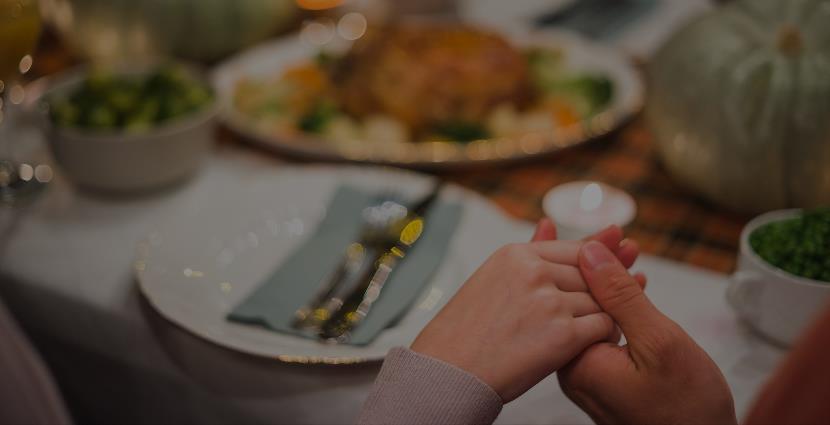 A Picture Always Reinforces the Concept
Images reveal large amounts of data, so remember: use an image instead of long texts.
What about Four Columns?
MARS
VENUS
Despite being red, Mars is a cold place. It’s full of iron oxide dust
Venus has a beautiful name and is the second planet from the Sun
MERCURY
SATURN
Mercury is the closest planet to the Sun and the smallest one in our Solar System
Saturn is the ringed planet. It’s a gas giant, composed of hydrogen and helium
A Picture Is Wortha Thousand Words
Use a Graph to Show Your Data
SATURN
MARS
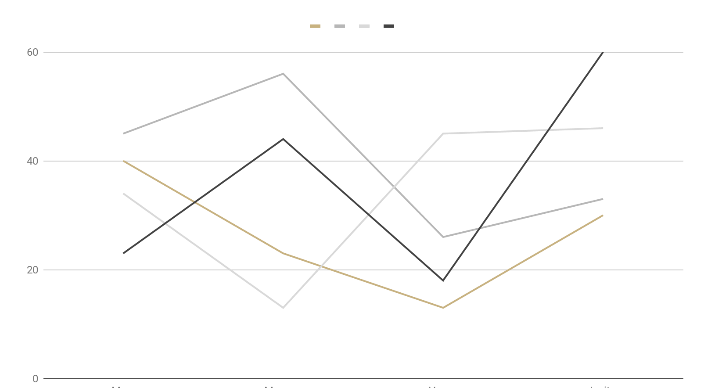 Saturn is the ringed one and a gas giant
Despite being red, Mars is a cold place
MERCURY
VENUS
Venus has a beautiful name, but it’s quite hot
Mercury is the closest planet to the Sun
02
COMPANY
You could enter a subtitle here if you need it
Infographics Make Your Idea Understandable…
SATURN
VENUS
STEP 02
STEP 04
Saturn is the ringed one and a gas giant
Venus has a beautiful name, but it’s terribly hot
MERCURY
MARS
Despite being red, Mars is actually a cold place
Mercury is the closest planet to the Sun
STEP 01
STEP 03
… and the Same Goes for Tables
Reviewing Concepts Is a Good Idea
MERCURY
MARS
Mercury is the closest planet to the Sun
Despite being red, Mars is actually a cold place
VENUS
SATURN
Venus has a beautiful name, but it’s quite hot
Saturn is the ringed one and a gas giant
JUPITER
NEPTUNE
It’s the biggest planet in our Solar System
Neptune is the farthest planet from the Sun
This Is a Map
NEPTUNE
SATURN
MARS
Find out where all our offices are located around the world
Add All Your Data Here
BARS
VENUS
500
Mars
Mercury is the closest planet to the Sun
Saturn
Mercury
PERCENTAGES
Neptune
750
Mars
35%
60%
80%
Venus has a beautiful name, but it’s quite hot
Mercury
Saturn
Neptune
Jupiter
A Timeline Always Works Well
MERCURY
01
Mercury is the closest planet to the Sun
MARS
02
Despite being red, Mars is actually a cold place
VENUS
03
Venus has a beautiful name, but it’s quite hot
SATURN
04
Saturn is the ringed one and a gas giant
Cooking Recipe
Saturn
50 min
8-10 portions
Needs oven
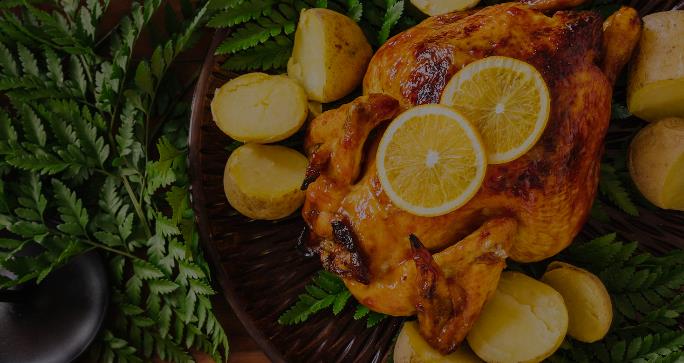 STEPS
INGREDIENTS
Mercury (1 kg)
Mars (2 pieces)
Venus (1 piece)
Jupiter (250 ml)
Saturn (1 tbsp)
Mercury is the closest planet to the Sun 
Venus has a beautiful name
Despite being red, Mars is a cold place
Perhaps You Need Another Timeline
Yes, this is the ringed one and a gas giant
Despite being red, Mars is actually a cold place
Day 1
Day 3
SATURN
MARS
Day 2
Day 4
JUPITER
VENUS
It’s a gas giant and the biggest planet in our Solar System
Venus is the second planet from the Sun. It’s terribly hot
Seating Plan
SATURN
MERCURY
JUPITER
01
02
03
04
05
06
VENUS
MARS
EARTH
To-Do List
LIST 01
LIST 02
Here you can enter the items for your first list
Here you can enter the items for your first list
Here you can enter the items for your first list
Here you can enter the items for your first list
Here you can enter the items for your first list
Here you can enter the items for your second list
Here you can enter the items for your second list
Here you can enter the items for your second list
Here you can enter the items for your second list
Here you can enter the items for your second list
Menu
It’s the biggest planet in our Solar System
Saturn is the ringed one and a gas giant
Neptune is the farthest planet from the Sun
JUPITER
SATURN
NEPTUNE
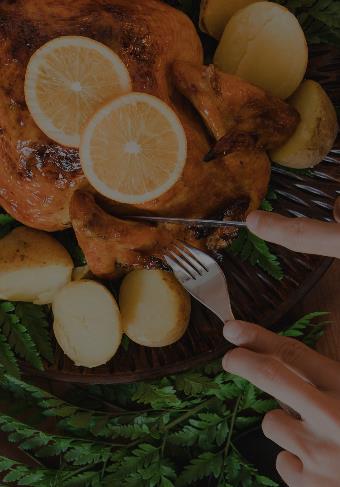 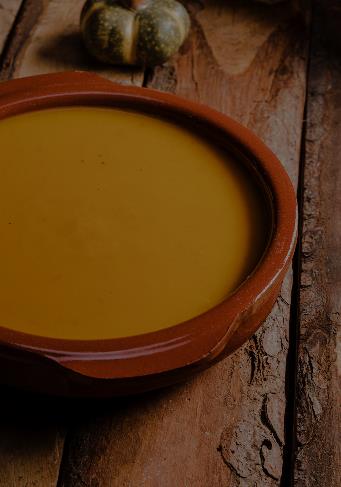 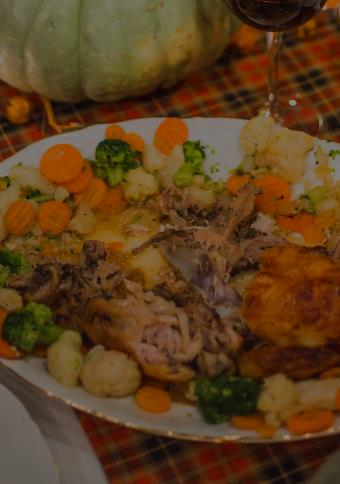 Option 01
Option 02
Option 03
4,498,300,000
Big numbers catch your audience’s attention
333,000.00
earths is the Sun’s mass
24h 37m 23s
is Jupiter’s rotation period
Guests
Jenna Doe
HOST
John Smith
Jane Gardener
Humberto Williams
Cain McGeady
GUEST
GUEST
GUEST
GUEST
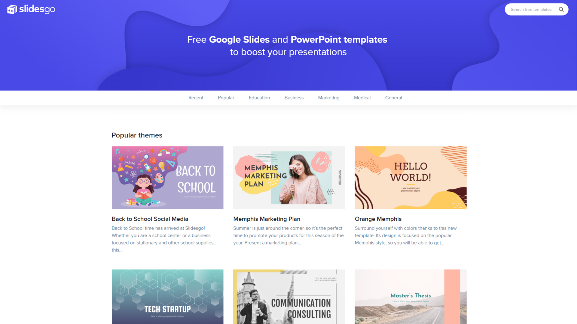 You can replace the image on the screen with your own work. Just delete this one and add yours
Desktop Software
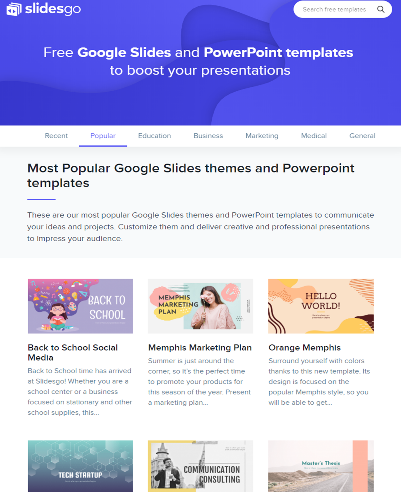 You can replace the image on the screen with your own work. Just delete this one and add yours
Tablet App
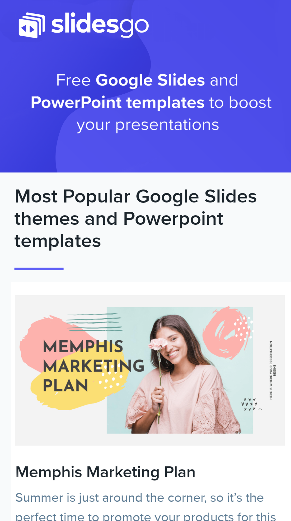 You can replace the image on the screen with your own work. Just delete this one and add yours
Mobile Web
Thanks
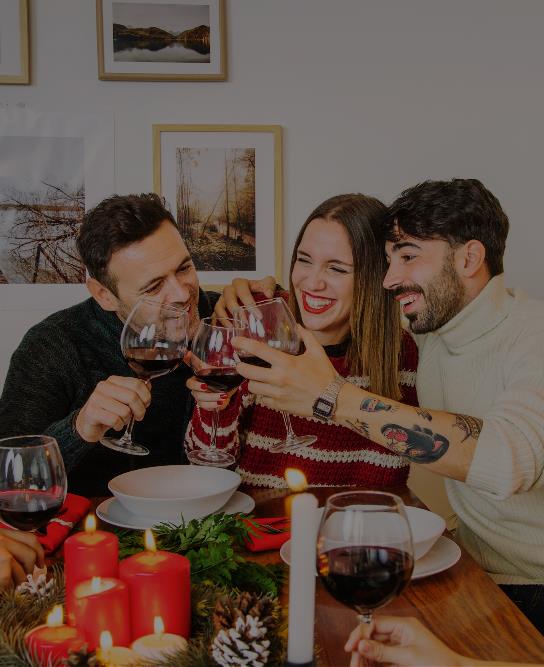 Do you have any questions?

great_ppt@outlook.com
+1(540) 328-0772
www.greatppt.com
Please keep this slide for attribution.
Thanksgiving Icons
Fonts & colors used
This presentation has been made using the following fonts:
Sacramento
(https://fonts.google.com/specimen/Sacramento)

Raleway
(https://fonts.google.com/specimen/Raleway)
#000000
#c8b280
Use our editable graphic resources...
You can easily resize these resources, keeping the quality. To change the color, just ungroup the resource and click on the object you want to change. Then, click on the paint bucket and select the color you want. Don’t forget to group the resource again when you’re done.
FEBRUARY
JANUARY
MARCH
APRIL
PHASE 1
Task 1
FEBRUARY
MARCH
APRIL
MAY
JUNE
JANUARY
Task 2
PHASE 1
Task 1
Task 2
PHASE 2
Task 1
Task 2
...and our sets of editable icons
You can resize these icons, keeping the quality.
You can change the stroke and fill color; just select the icon and click on the paint bucket/pen.
In Google Slides, you can also use Flaticon’s extension, allowing you to customize and add even more icons.
Educational Icons
Medical Icons
Business Icons
Teamwork Icons
Help & Support Icons
Avatar Icons
Creative Process Icons
Performing Arts Icons
Nature Icons
SEO & Marketing Icons
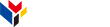 www.greatppt.com
Free Templates and Themes
Create beautiful presentations in minutes